S11A-05: Verification and Validation of the Broadband CyberShake Platform
Scott Callaghan, Christine A. Goulet, Fabio Silva, Philip J. Maechling, Robert W. Graves, Ossian O’Reilly, Te-Yang Yeh, Kim B. Olsen, Albert Kottke, and Yehuda Ben-Zion
2021 AGU Fall Meeting
Southern California Earthquake Center
CyberShake Platform
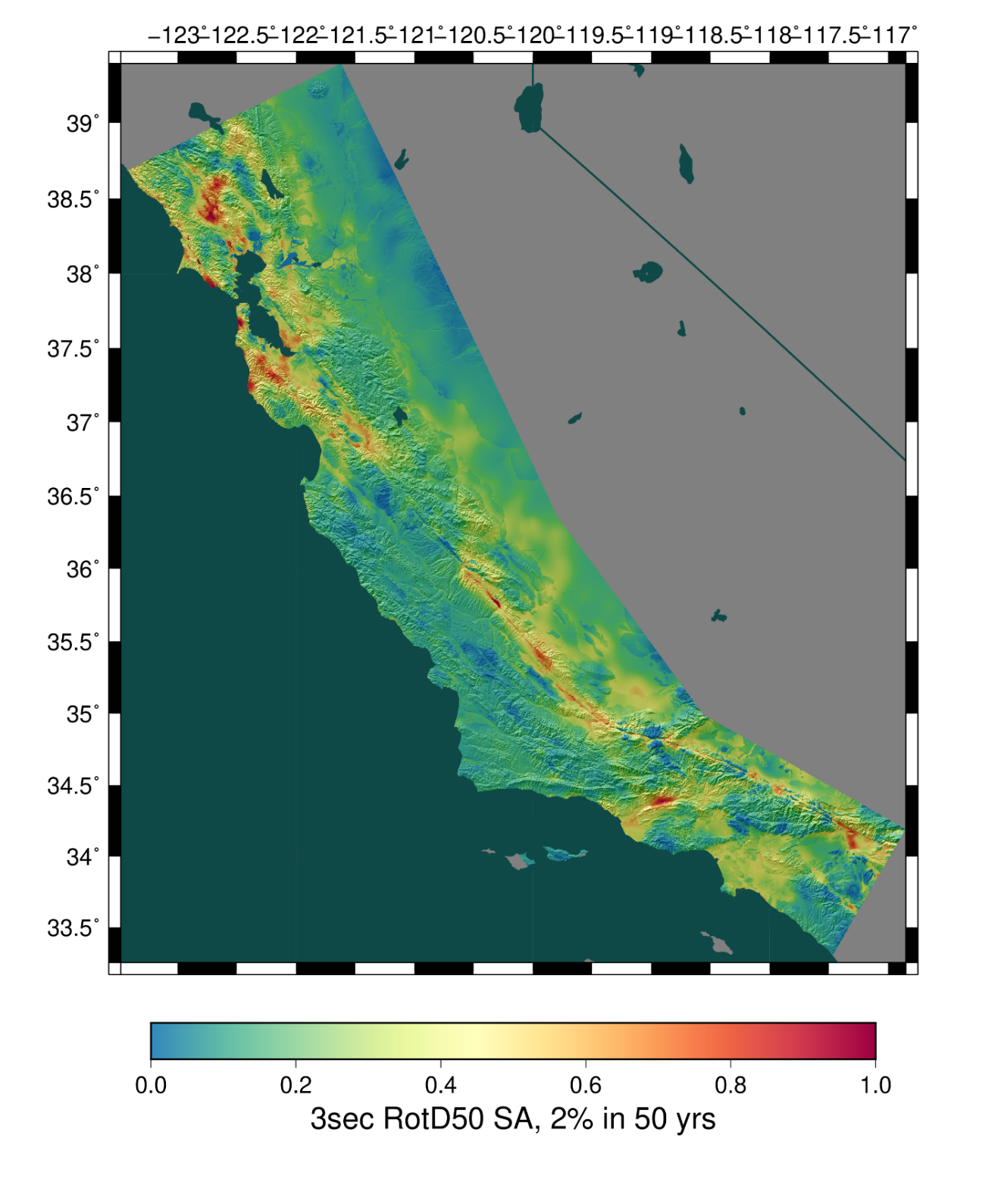 Southern California Earthquake Center’s 3D physics-based probabilistic seismic hazard analysis (PSHA) platform
UCERF2 or RSQSim earthquake simulator ERF
75,000-500,000 events per site
Reciprocity-based approach to simulate seismograms
Intensity measures derived from seismograms
Hazard results from individual sites interpolated with GMPE basemap
Deterministic simulations to 1 Hz
Southern California Earthquake Center
1
Broadband CyberShake
Higher frequencies are desirable for engineering applications
Computational cost scales as (frequency)4
Alternatively, perform deterministic low-frequency simulations and combine with stochastic high-frequency
Use modules from the SCEC Broadband Platform for high-frequency
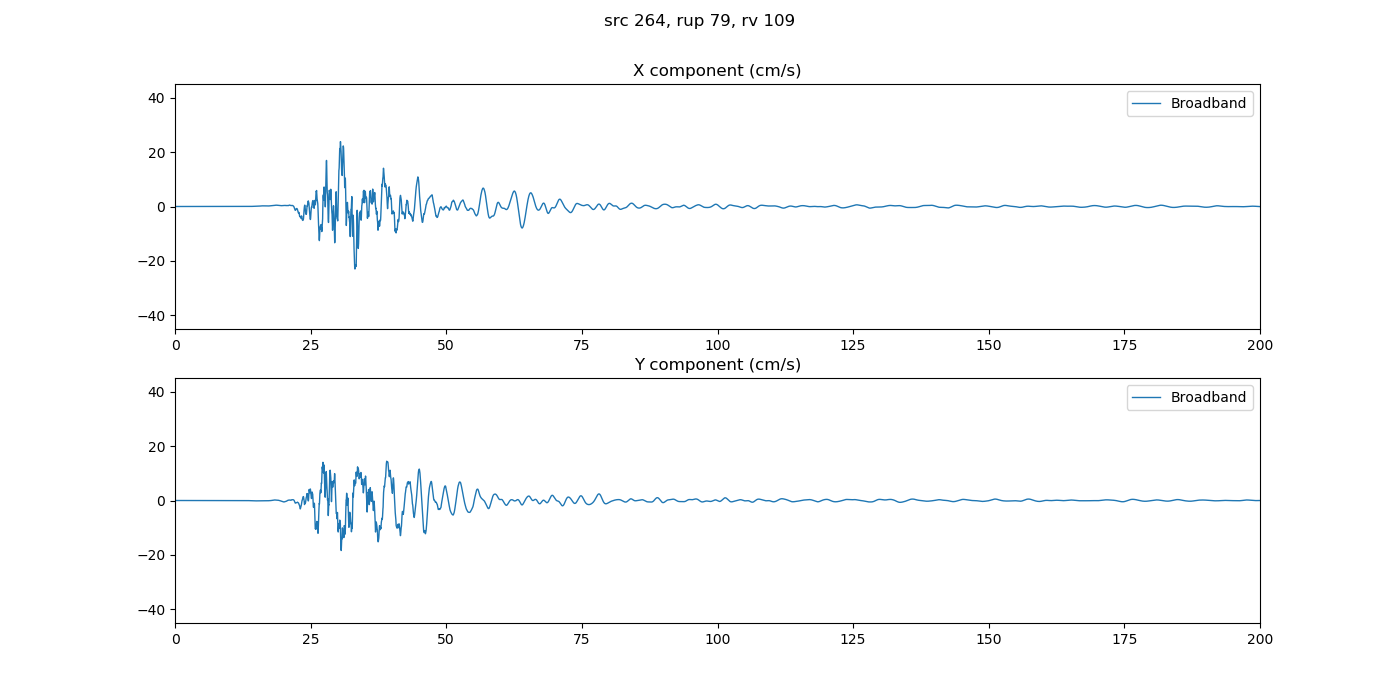 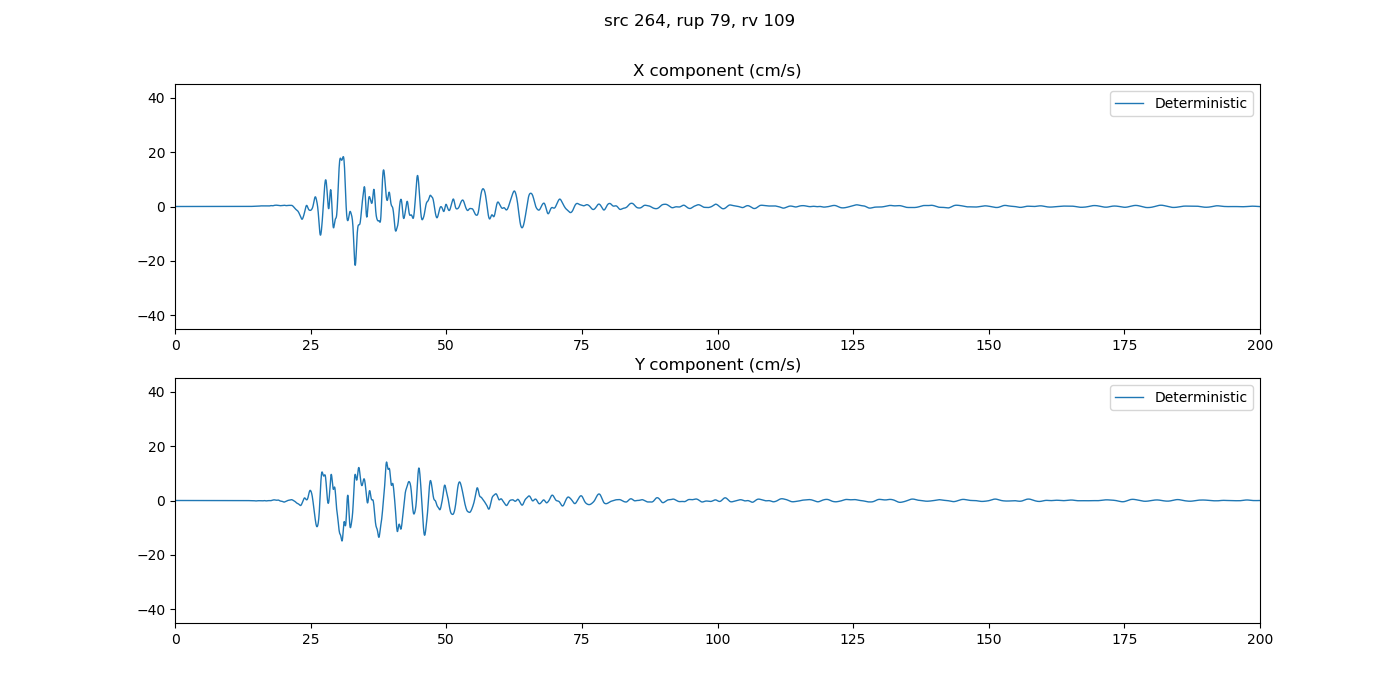 Southern California Earthquake Center
12/6/2021
2
SCEC Broadband Platform (BBP)
Simulates broadband (0-100 Hz) seismograms
Combines two simulation approaches
Pre-computed 1D Green’s Functions for low frequencies
Stochastic representation for high frequencies
Applies site response
Filters and combines
Multiple implementations of each stage
User-described and historic events
User-specified list of stations
Suite of V&V tools
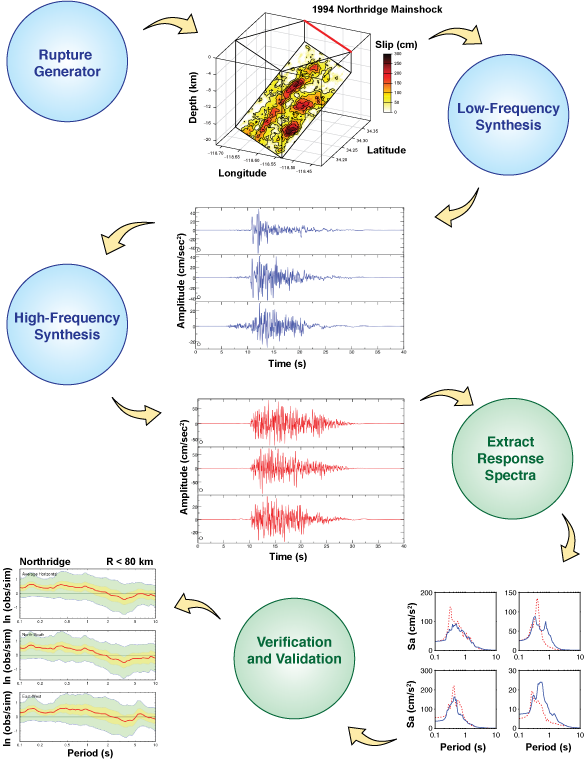 Southern California Earthquake Center
12/6/2021
3
Verification Process
To verify Broadband CyberShake results, compare to BBP





Different methods for calculating low-frequency
Results should be similar but not identical
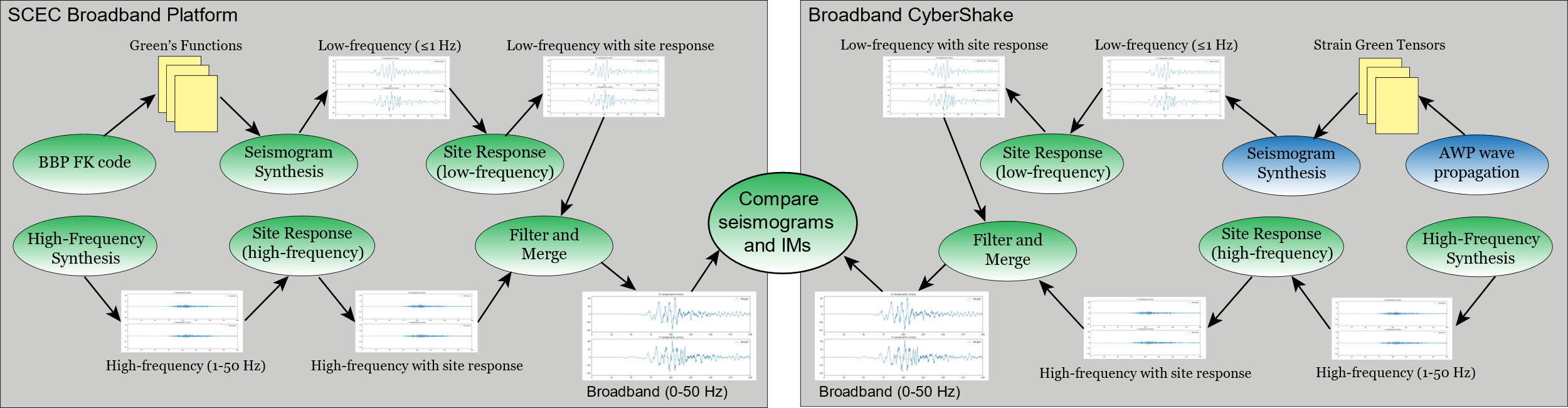 Southern California Earthquake Center
12/6/2021
4
Initial Testing
Began with simple configurations (point source in a halfspace)
Challenge to define the problem identically
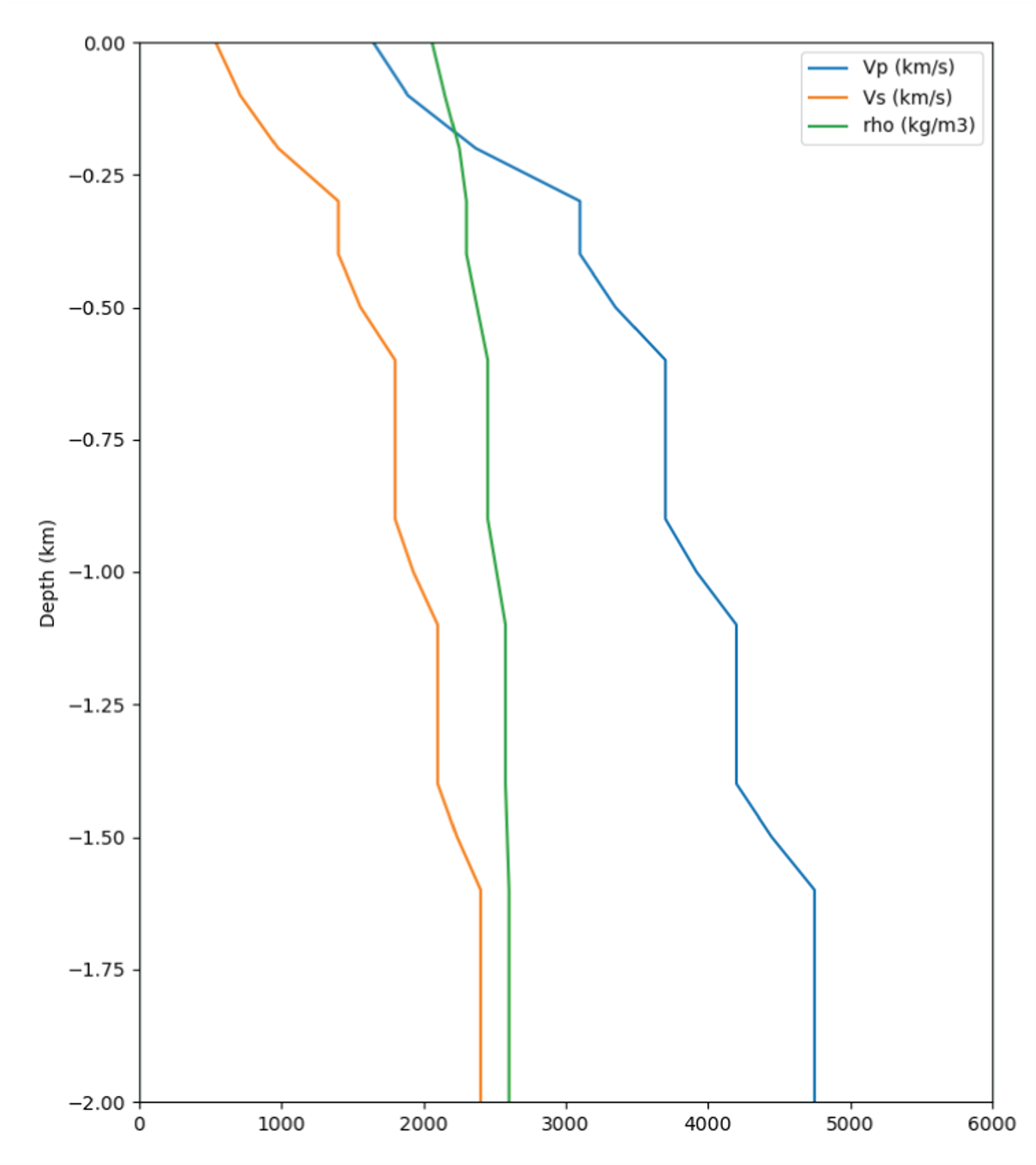 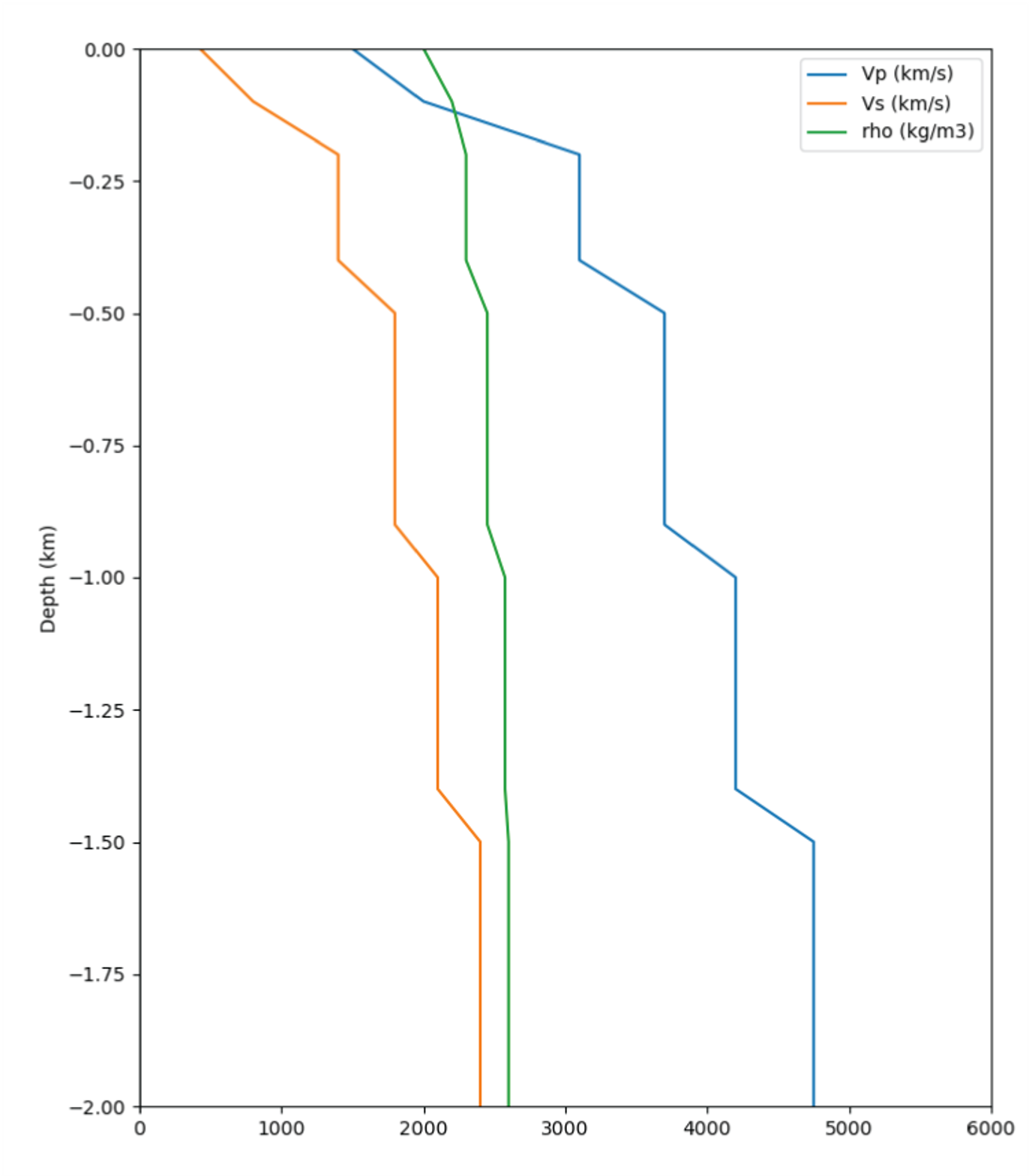 Transitional layers added for equivalent model
14-layer BBP 1D model
24-layer CyberShake 1D model
Southern California Earthquake Center
12/6/2021
5
Initial Testing
Offset due to relative locations of stress and velocity in finite grids
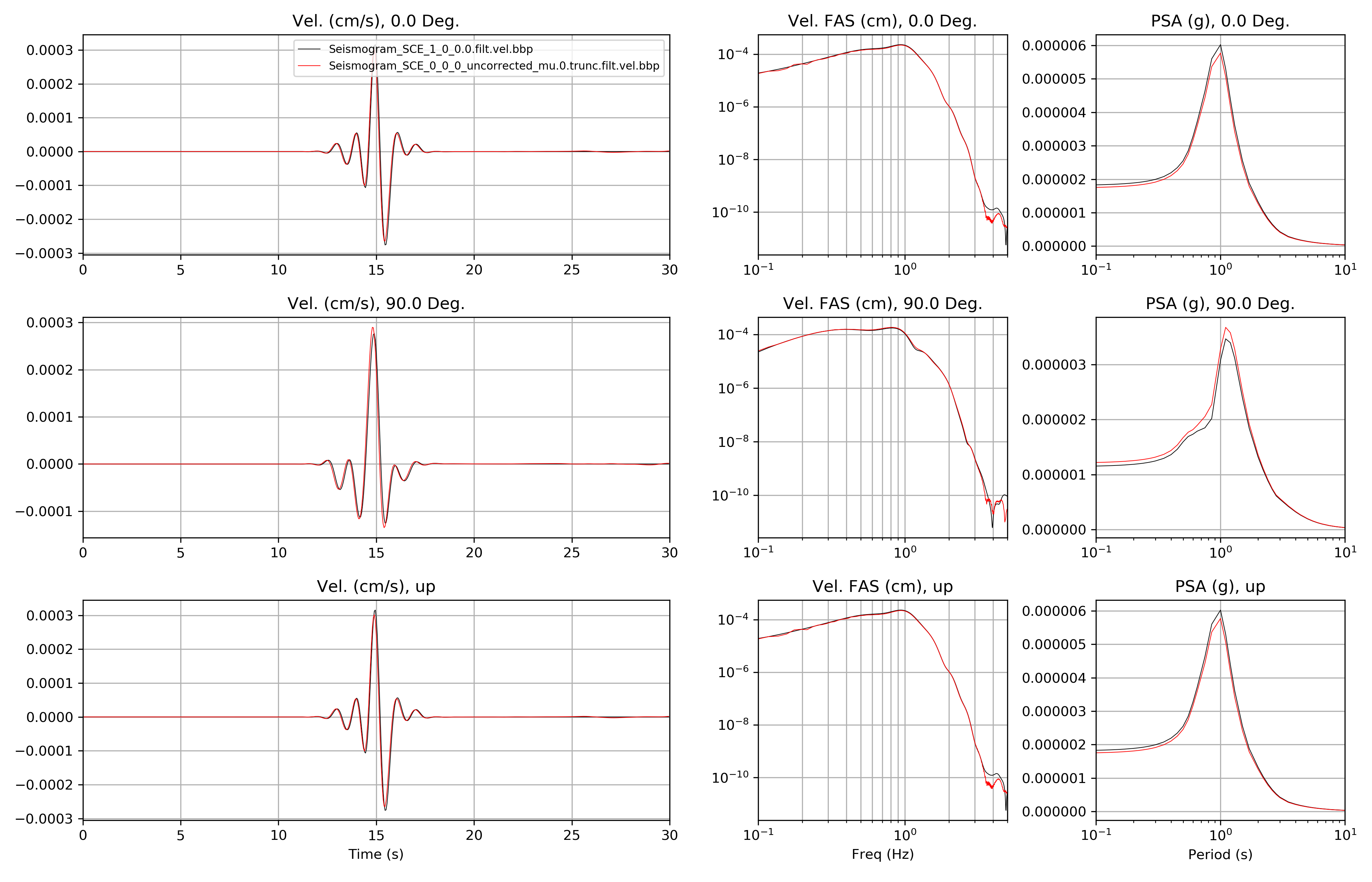 Southern California Earthquake Center
12/6/2021
6
Northridge Testing
Comparisons for 10 realizations of 1994 Northridge
Observed magnitude and hypocenter, multiple slip distributions
Selected 38 stations around Southern California
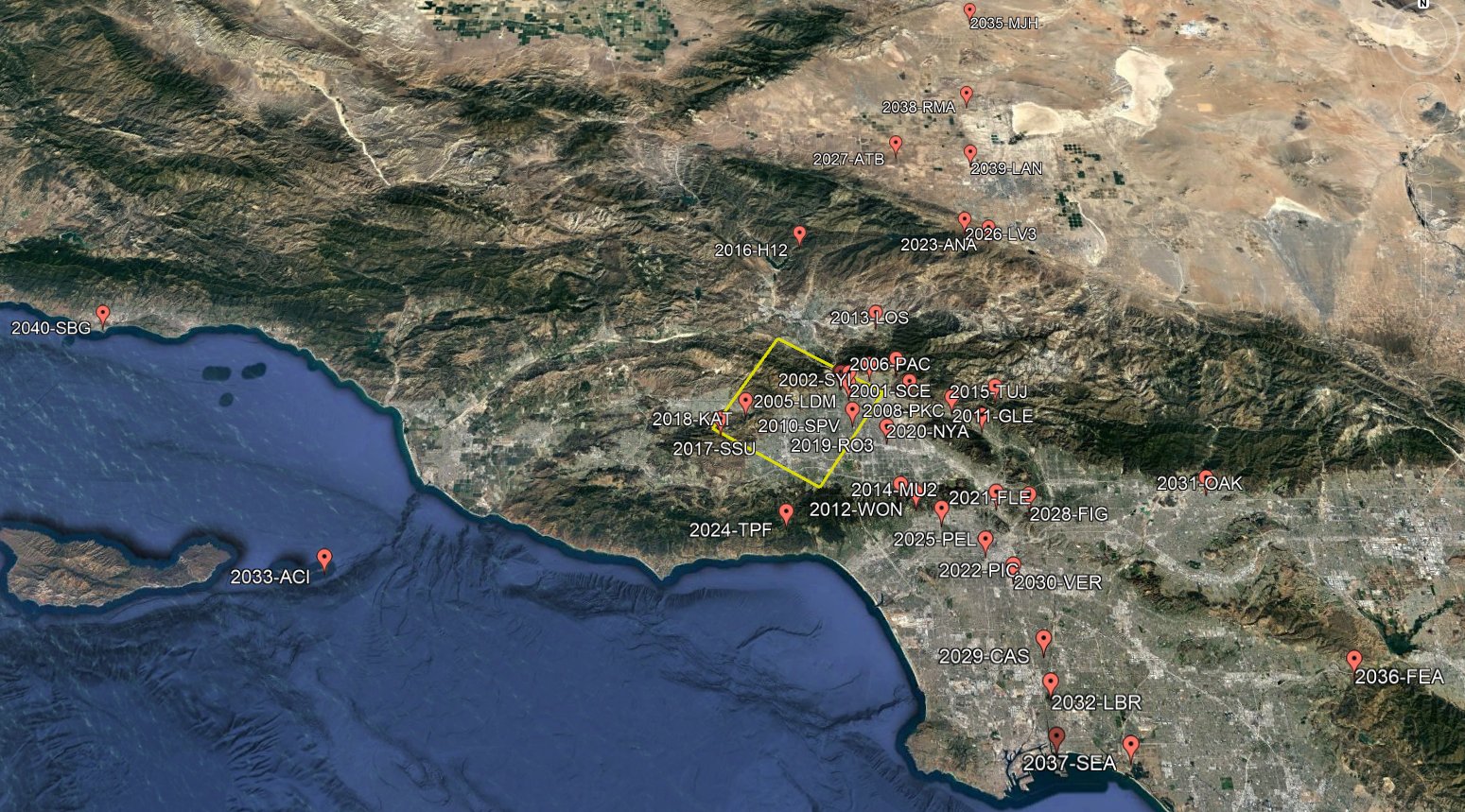 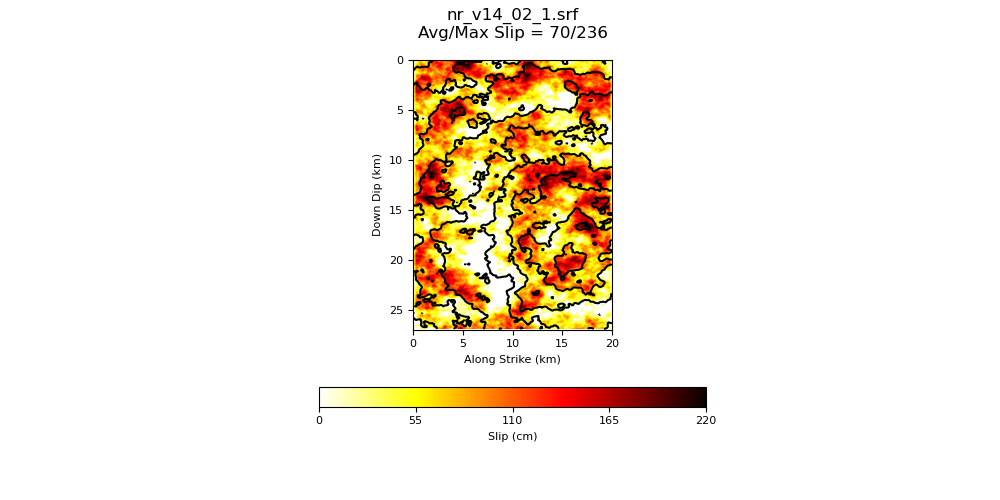 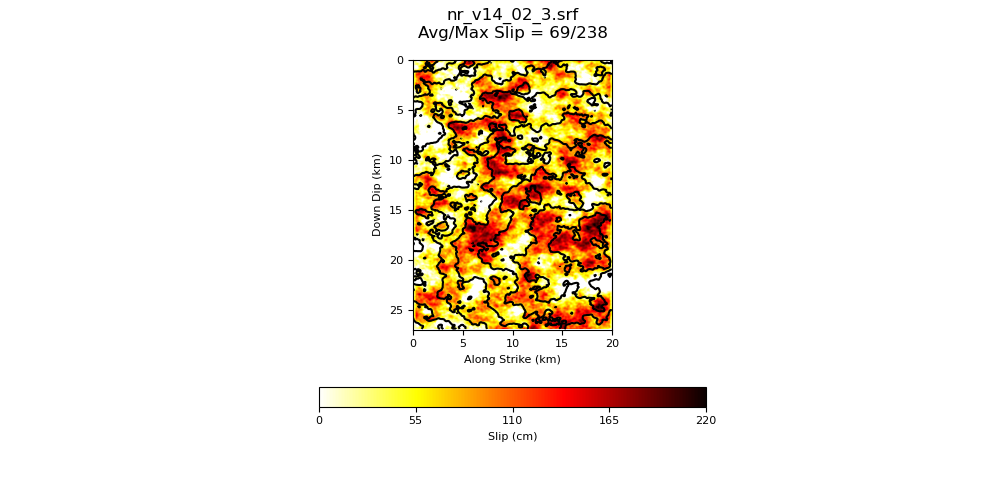 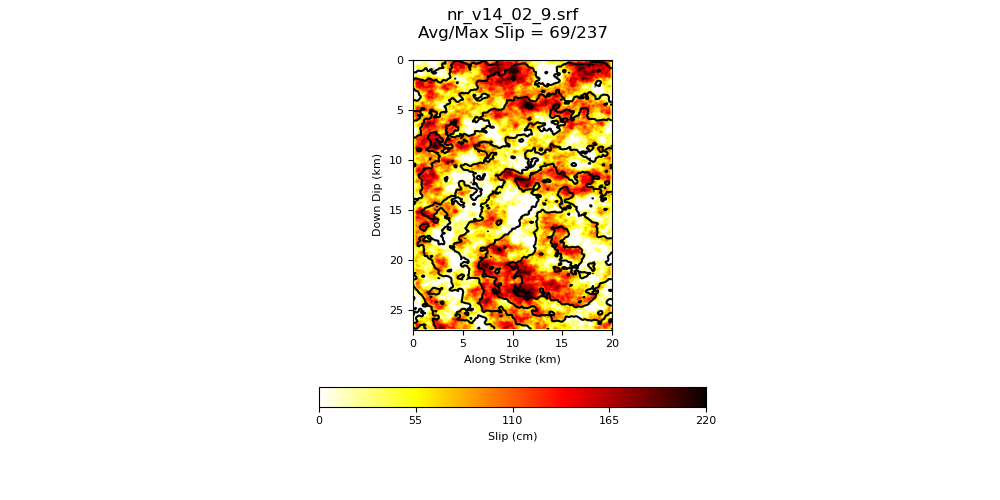 Southern California Earthquake Center
12/6/2021
7
Results for Individual Stations
SCE (above fault)
Red=CyberShake, Black=BBP
Southern California Earthquake Center
12/6/2021
8
PEL (20 km)
Red=CyberShake, Black=BBP
Southern California Earthquake Center
12/6/2021
9
SBG (105 km)
Red=CyberShake, Black=BBP
Southern California Earthquake Center
12/6/2021
10
Goodness-of-fit Results
Aggregates results for all 38 stations, for each realization
Realization 3 of 10
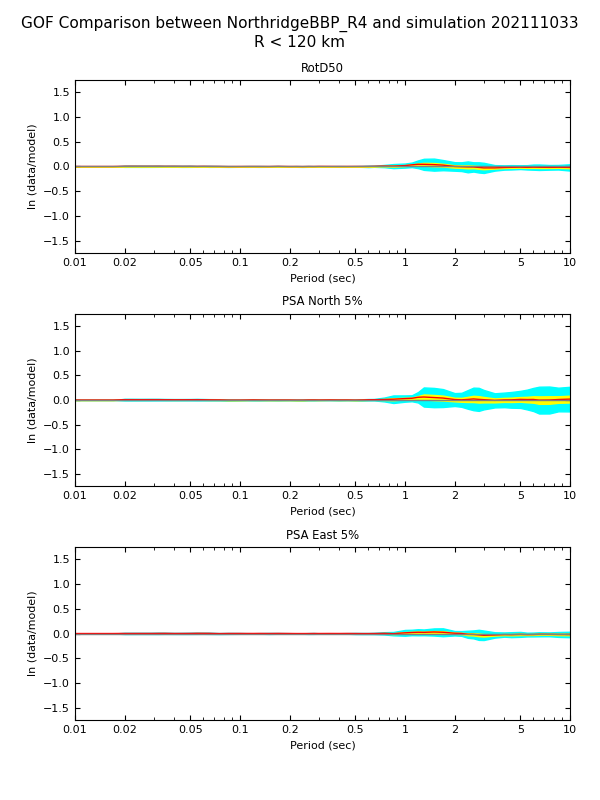 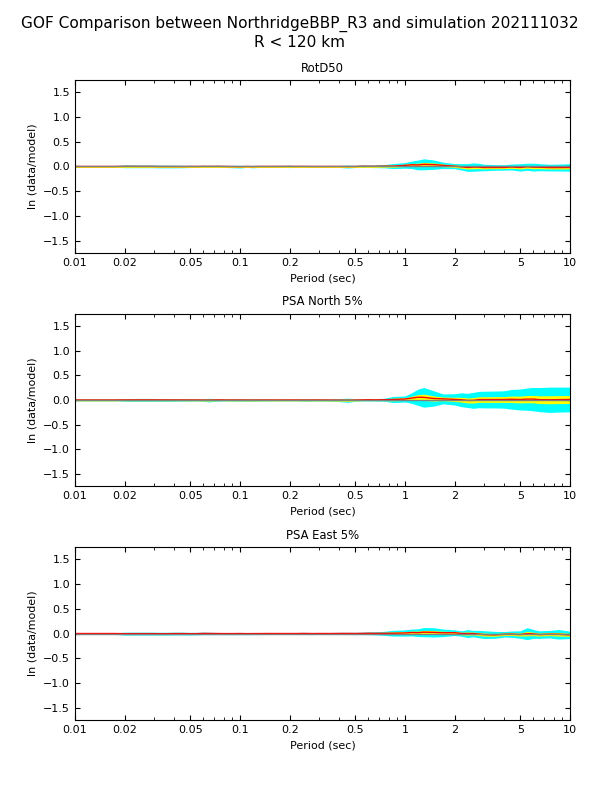 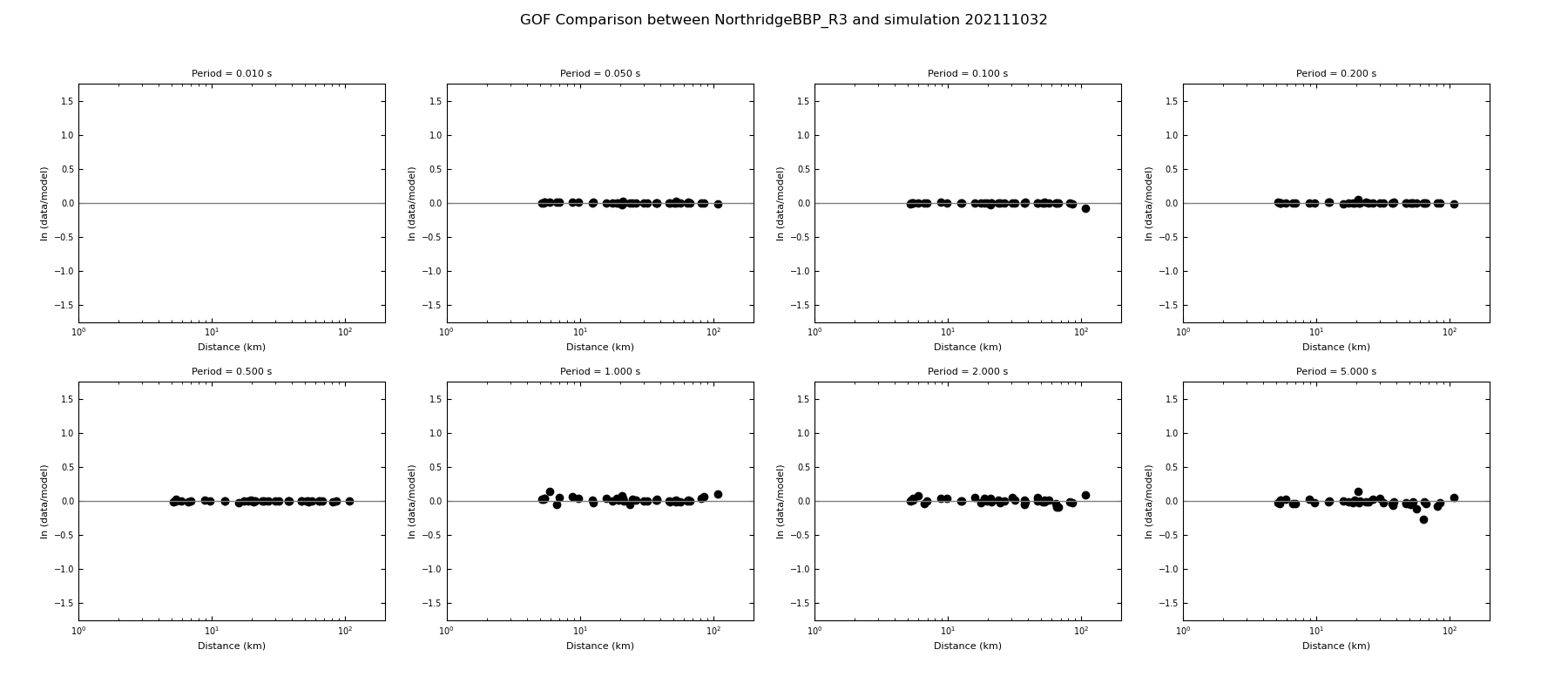 Realization 4 of 10
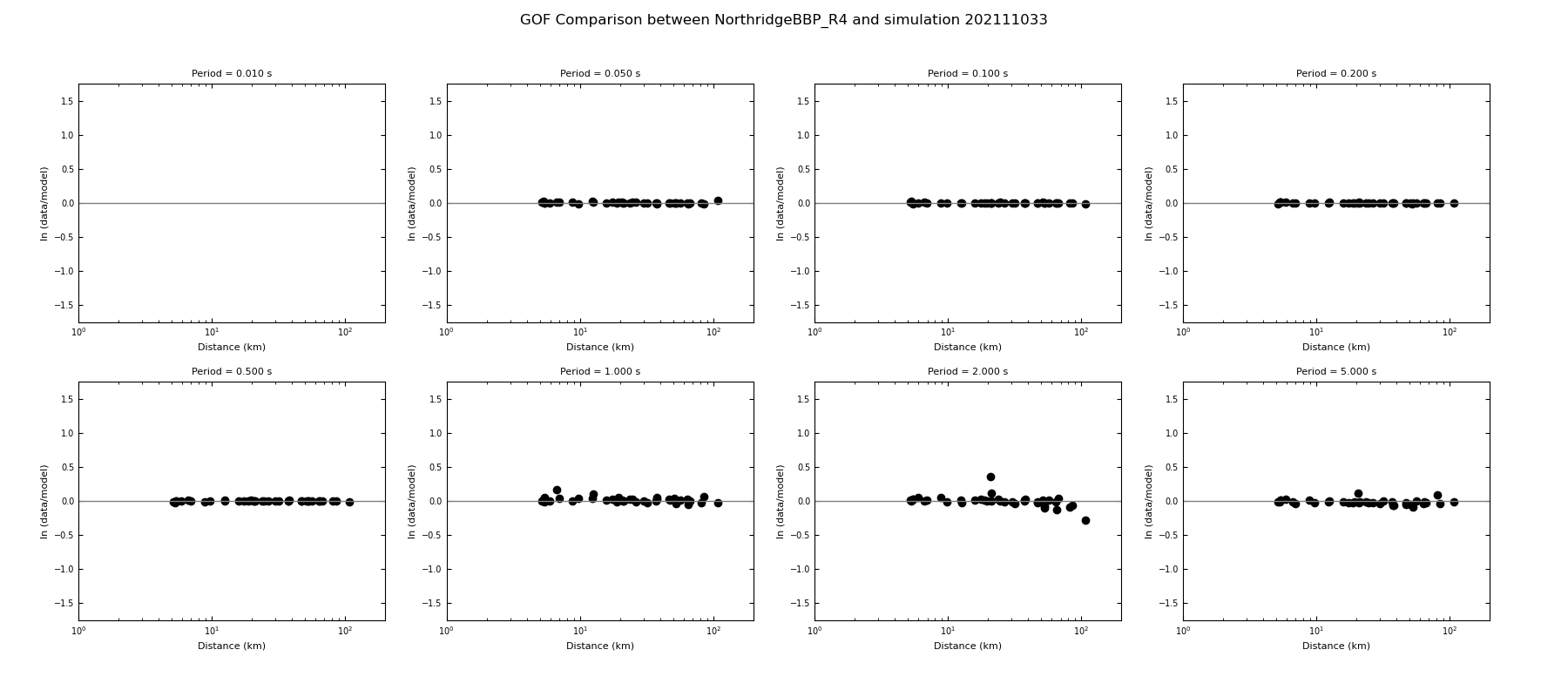 Realization 4 of 10
Realization 3 of 10
Southern California Earthquake Center
12/6/2021
11
Future Directions
Run Broadband CyberShake using 3D velocity model to compare to historical Northridge observations
Look at additional historic events (Landers, North Palm Springs, Whittier, Chino Hills)
Produce Broadband CyberShake hazard map for Southern California
Southern California Earthquake Center
12/6/2021
12
Thanks!
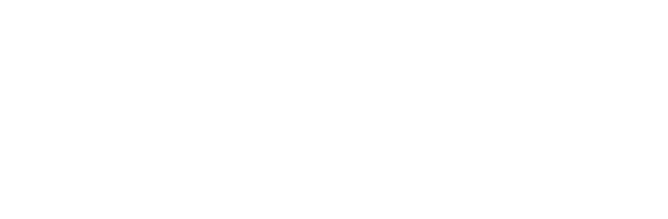 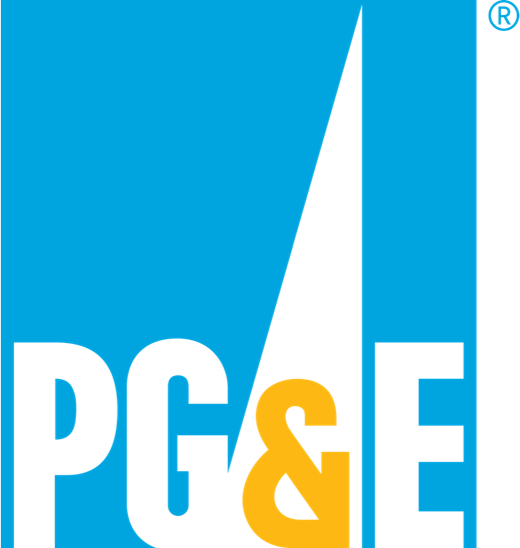 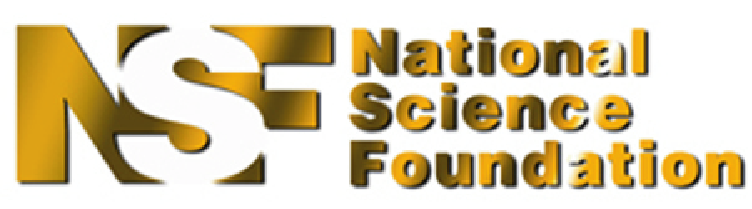 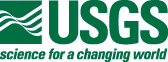 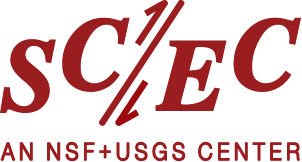 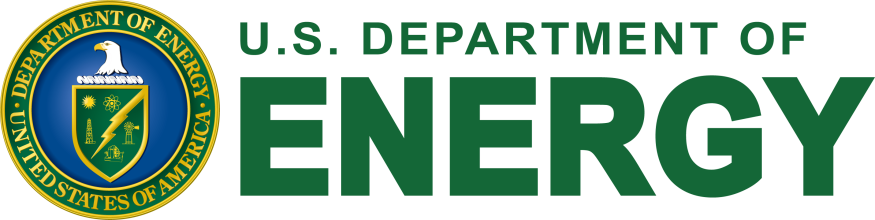 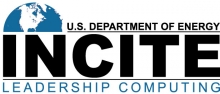 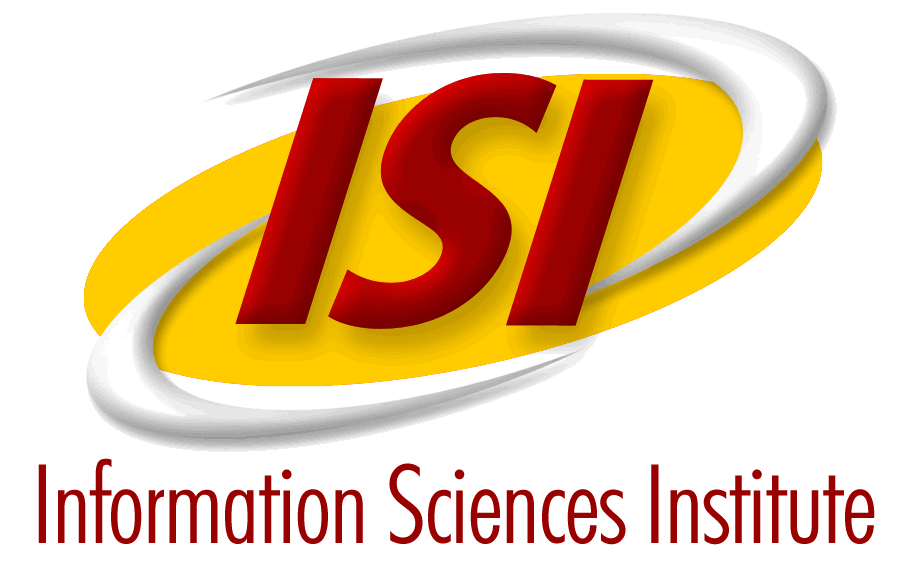 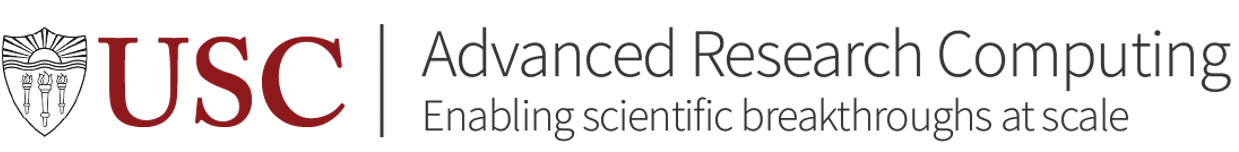 Southern California Earthquake Center
13